Η αξιοποίηση των Εννοιολογικών χαρτών στην Εκπαιδευτική πράξη…
Ένα χρήσιμο διδακτικό και μαθησιακό εργαλείο!
Δημιουργώντας εννοιολογικούς χάρτες
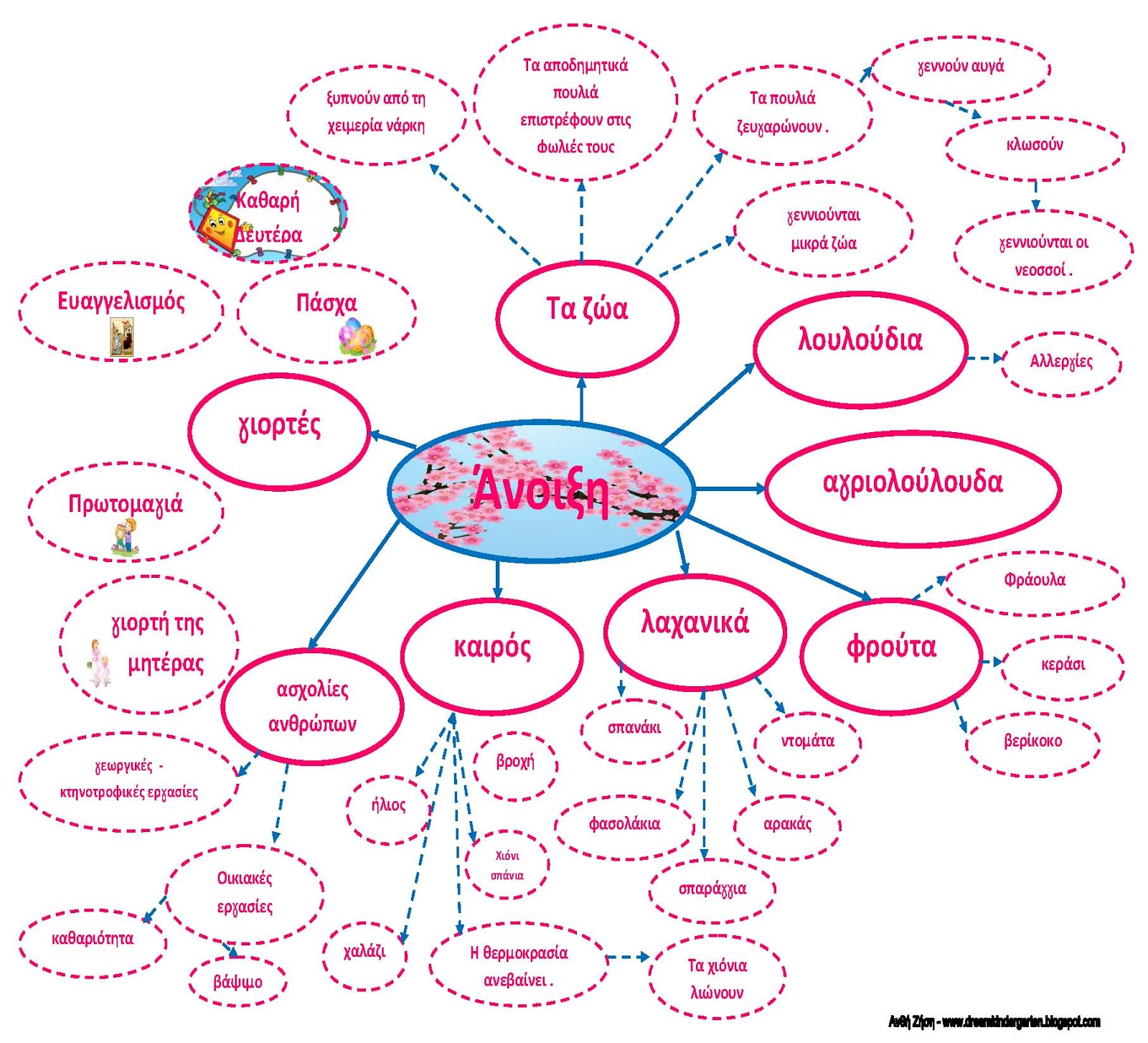 Ο εννοιολογικός χάρτης είναι ένα εργαλείο ιδανικό για:
Καταιγισμό ιδεών (π.χ. αναφορά εννοιών στην αρχή του μαθήματος)
Οπτικοποίηση εννοιών και σχηματοποίηση της γνώσης.
Ανακεφαλαίωση στο τέλος του μαθήματος.
Αξιολόγηση/εμπέδωση
Ορισμός εννοιολογικού χάρτη
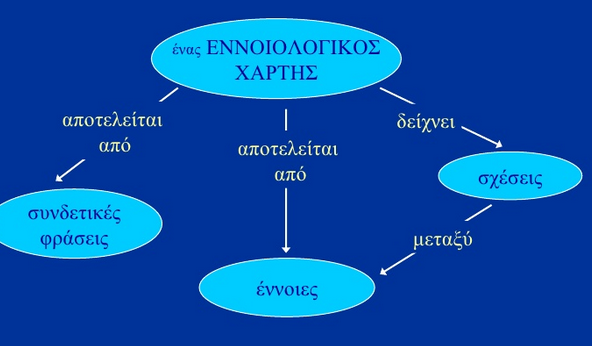 Ένας εννοιολογικός χάρτης αποτελεί μια γραφική αναπαράσταση εννοιών, όπου κόμβοι αντιπροσωπεύουν τις έννοιες και  συνδέσεις τις σχέσεις μεταξύ των εννοιών. 
Οι συνδέσεις μεταξύ των εννοιών γίνονται με τόξα ή γραμμές και μπορεί να είναι μονόδρομες ή αμφίδρομες.
3
[Speaker Notes: Η τριάδα έννοια – σύνδεση – έννοια δημιουργεί μια πρόταση.]
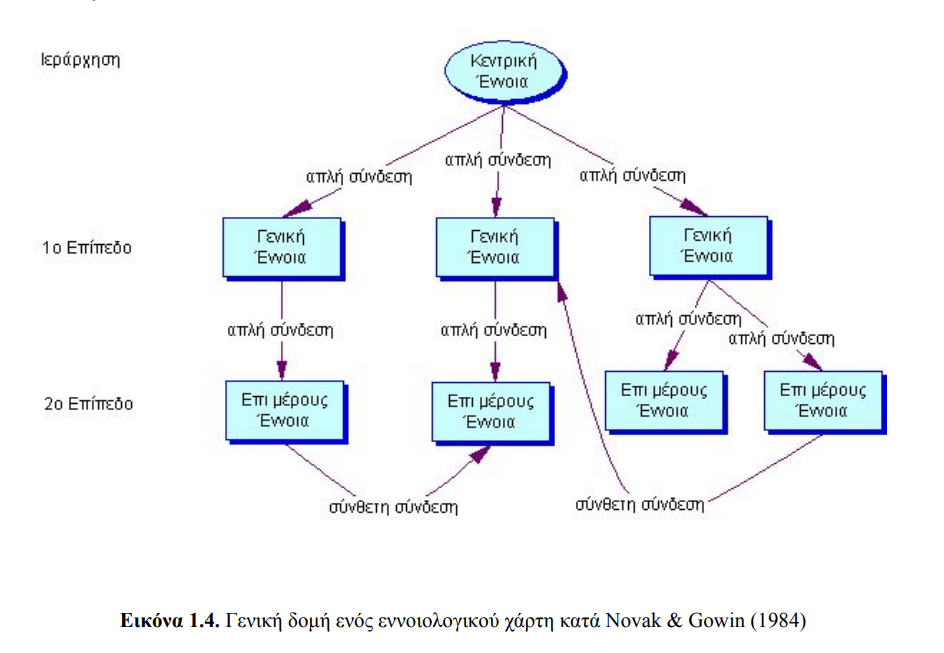 Πώς φτιάχνω  εννοιολογικούς χάρτες;
α. …με το χέρι
β.  … με ηλεκτρονικά εργαλεία
    Το λογισμικό CmapTools
το κατεβάζετε δωρεάν από τον ιστότοπο του CmapTools:  http://cmap.ihmc.us
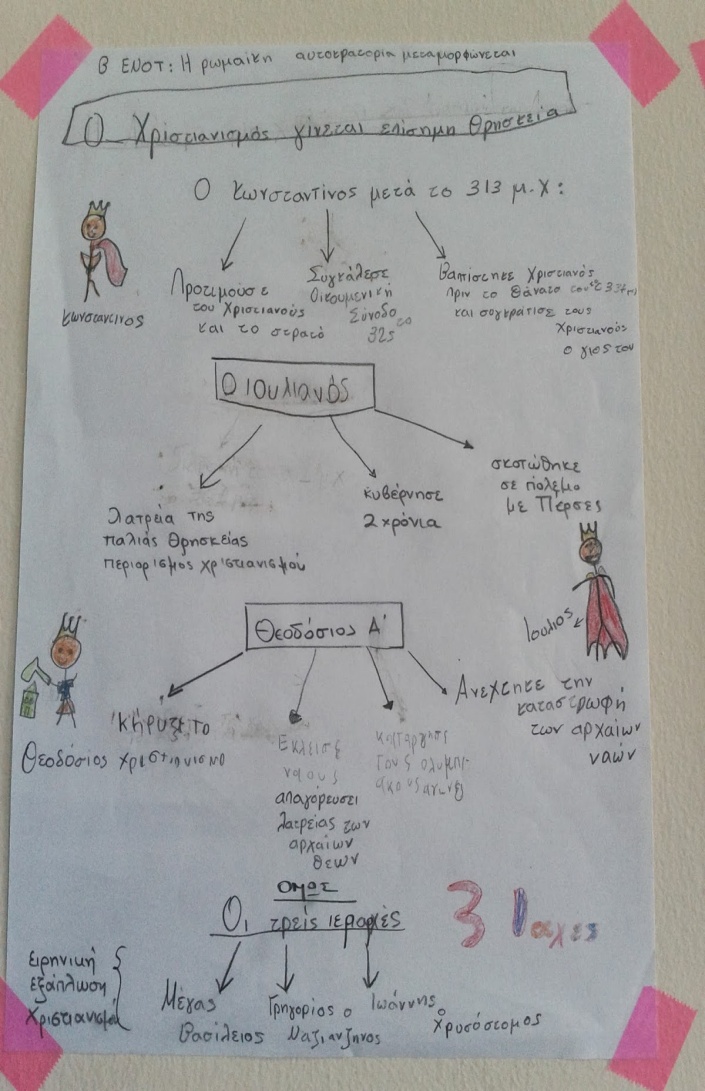 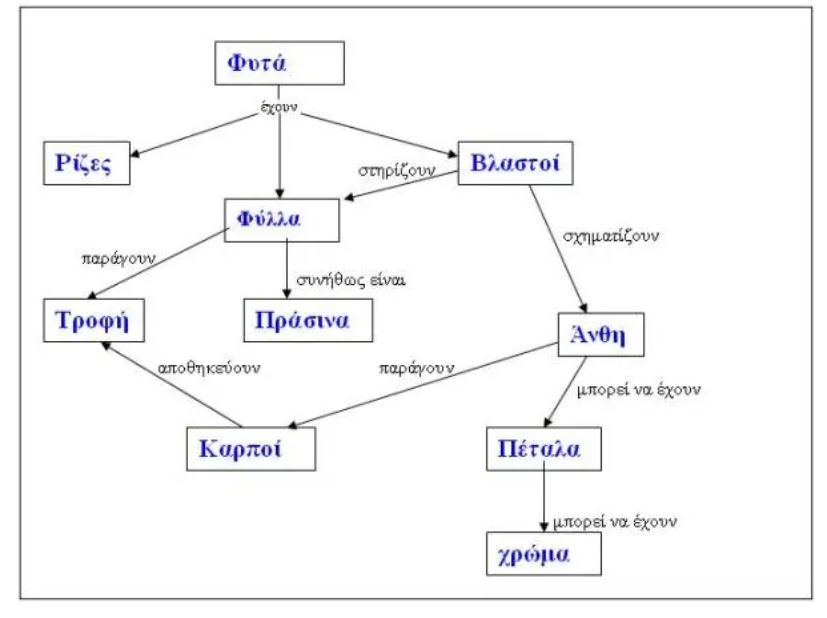 5
Κανόνες Κατασκευής Εννοιολογικών Χαρτών
1ο βήμα: Αναγνώριση των σημαντικότερων εννοιών που θα συμπεριληφθούν στον χάρτη.
2ο βήμα: Ομαδοποίηση των εννοιών.
3ο βήμα: Καθορισμός των σχέσεων μεταξύ των εννοιών.
4ο βήμα: Χρήση οπτικών σχημάτων.
5ο βήμα: Αναπαράσταση συγκεκριμένων παραδειγμάτων. 
6ο βήμα: Έλεγχος εννοιολογικού χάρτη.
[Speaker Notes: Μια έννοια περιγράφει ένα αντικείµενο, µια κατάσταση ή ένα φαινόµενο και αποτελεί µια µονάδα πληροφορίας που αναπαριστάται από µια λέξη, φράση, εικόνα και συνήθως προσδιορίζεται από την ετικέτα της. Στόχος είναι η εύρεση των «εννοιών-λέξεων κλειδιών» ενός κειµένου ή ενός γνωστικού πεδίου ή γενικότερα του προς εξέταση θέµατος. Εποµένως, αρχικά θα πρέπει να προσδιοριστούν οι έννοιες που συνδέονται µε το προς εξέταση θέµα Η έννοια για την οποία ζητείται να κατασκευαστεί ο εννοιολογικός χάρτης αποτελεί την κεντρική έννοια. ∆ε µπορεί να υπάρχουν έννοιες σε ανώτερο επίπεδο από την κεντρική έννοια. 
Οι έννοιες που έχουν αναγνωριστεί στο 1ο βήµα θα πρέπει να οµαδοποιηθούν σε γενικές κατηγορίες και να ταξινοµηθούν από τις πιο γενικές και αόριστες στις πιο συγκεκριµένες και ειδικές. Θα πρέπει για κάθε «έννοια-λέξη κλειδί» να εντοπιστούν εκείνες οι έννοιες που τη συγκεκριµενοποιούν και την αναλύουν. Η οµαδοποίηση των εννοιών εναλλακτικά µπορεί να γίνει βάσει της σχέσης που έχουν – οι πιο σχετικές έννοιες περικλείονται στην ίδια οµάδα. Χρήσιµο είναι να αποφεύγετε ο µεγάλος αριθµός εννοιών κάτω από µια έννοια. Αν οι έννοιες που έχουν επιλεχθεί να τοποθετηθούν κάτω από µια άλλη έννοια είναι πολλές, τότε θα πρέπει να βρεθεί µια ενδιάµεση έννοια που ίσως έχει παραληφθεί. 
Η σχέση µεταξύ δύο εννοιών µπορεί να δηλώνει: (i) ότι η µία έννοια περικλείει την άλλη, ή ότι η µία έννοια αποτελεί στιγµιότυπο της άλλης, (ii) µία αιτία ή ένα αποτέλεσµα, (iii) µία διαδικασία, (iv) µία ιδιότητα ή ένα χαρακτηριστικό της έννοιας, (v) την οµοιότητα ή ανοµοιότητα µεταξύ των εννοιών, (vi) την ποσοτική τους σχέση, κ.α. Μετά τη σύνδεση των εννοιών µε µια γραµµή, µε ή χωρίς κατεύθυνση, θα πρέπει να γράφονται πάνω στη γραµµή απλές και σύντοµες συνδετικές λέξεις π.χ. ρήµατα, ώστε να σχηµατίζονται προτάσεις που να έχουν νόηµα. Οι συνδετικές λέξεις πρέπει να προσδιορίζουν τη σχέση µεταξύ των δύο εννοιών. 
Για την οπτική αναπαράσταση των εννοιών χρησιµοποιούνται κύκλοι ή σχήµατα ελλείψεων (ένα σχήµα περικλείει µια έννοια). Για την οπτική αναπαράσταση των σχέσεων χρησιµοποιούνται γραµµές µε τόξα (µιας κατεύθυνσης ή χωρίς κατεύθυνση).
Ο χάρτης θα πρέπει να µπορεί να διαβαστεί µε τη βοήθεια των λέξεων ή των εκφράσεων που συνδέουν τις έννοιες µεταξύ τους. Στόχος του τελευταίου βήµατος είναι η βελτίωση του εννοιολογικού χάρτη, προσθέτοντας, µεταφέροντας ή αφαιρώντας έννοιες ή/και επιλέγοντας πιο κατάλληλες σχέσεις µεταξύ των εννοιών.]
Ποιοι εννοιολογικοί χάρτες μπορούν να κατασκευαστούν με βάση την παρακάτω εικόνα;
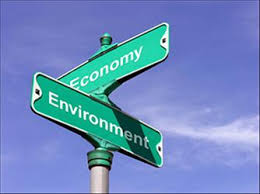 Τύποι εννοιολογικών χαρτών
1.  Ο εννοιολογικός χάρτης τύπου «αράχνης». Η αρχή της οργάνωσής του τοποθετεί το κεντρικό θέμα στο κέντρο του χάρτη. Στη συνέχεια τα επιμέρους θέματα περιβάλλουν κυκλικά το κεντρικό σημείο του χάρτη δημιουργώντας έναν ιστό παρόμοιο με τον ιστό της αράχνης.
Αρχαία ελληνικά, Α΄ Γυμνασίου, ενότητα 6η,    «Η ομορφιά δεν είναι το παν»
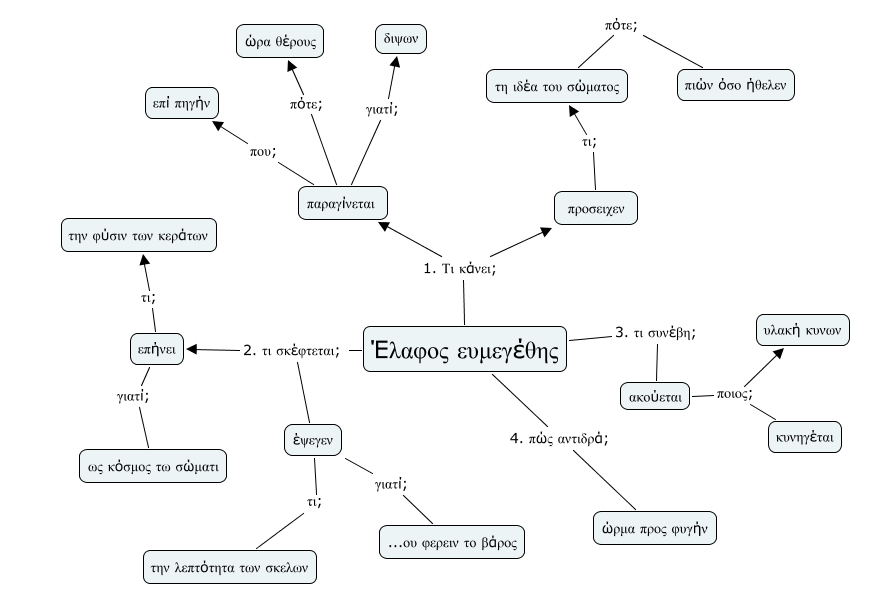 8
Τύποι εννοιολογικών χαρτών
2.  Ιεραρχικός εννοιολογικός χάρτης. Παρουσιάζει πληροφορίες σε καθοδικά κλιμακούμενη σειρά σημασίας, με την πιο σημαντική πληροφορία τοποθετημένη στην κορυφή και μπορεί να διακρίνεται σε διαφορετικά επίπεδα ιεραρχίας.
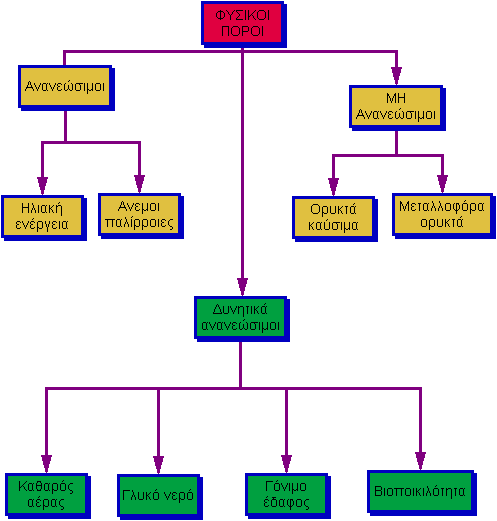 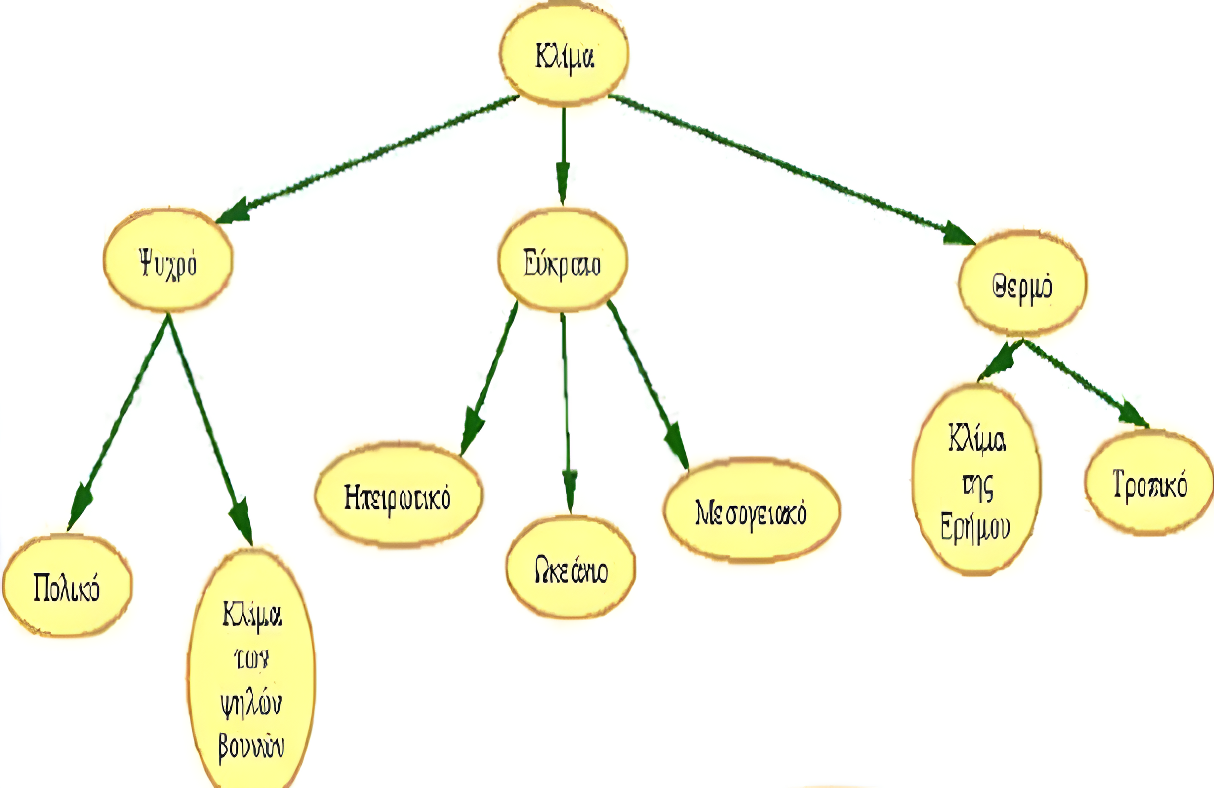 9
Τύποι εννοιολογικών χαρτών
3.  Ο εννοιολογικός χάρτης με μορφή διαγράμματος ροής. Οργανώνει την πληροφορία σε γραμμική βάση.
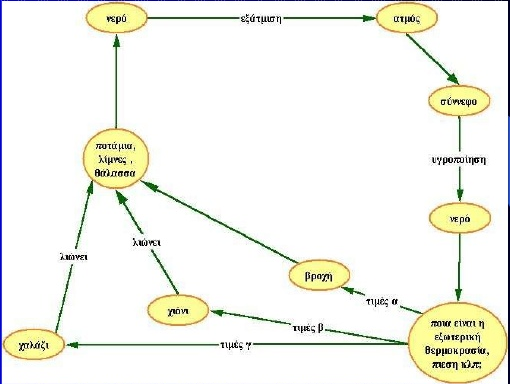 10
Οικιακή οικονομία
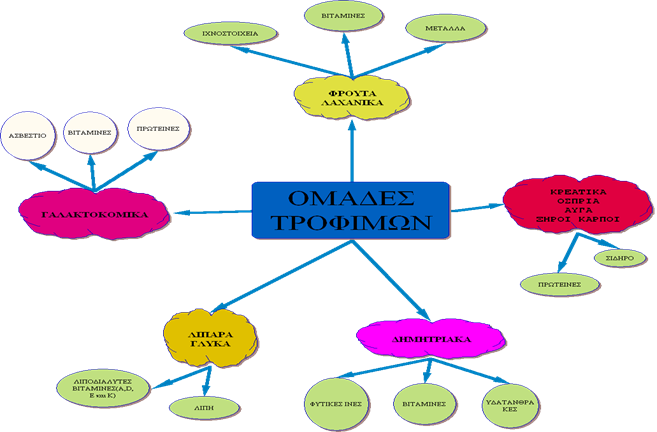 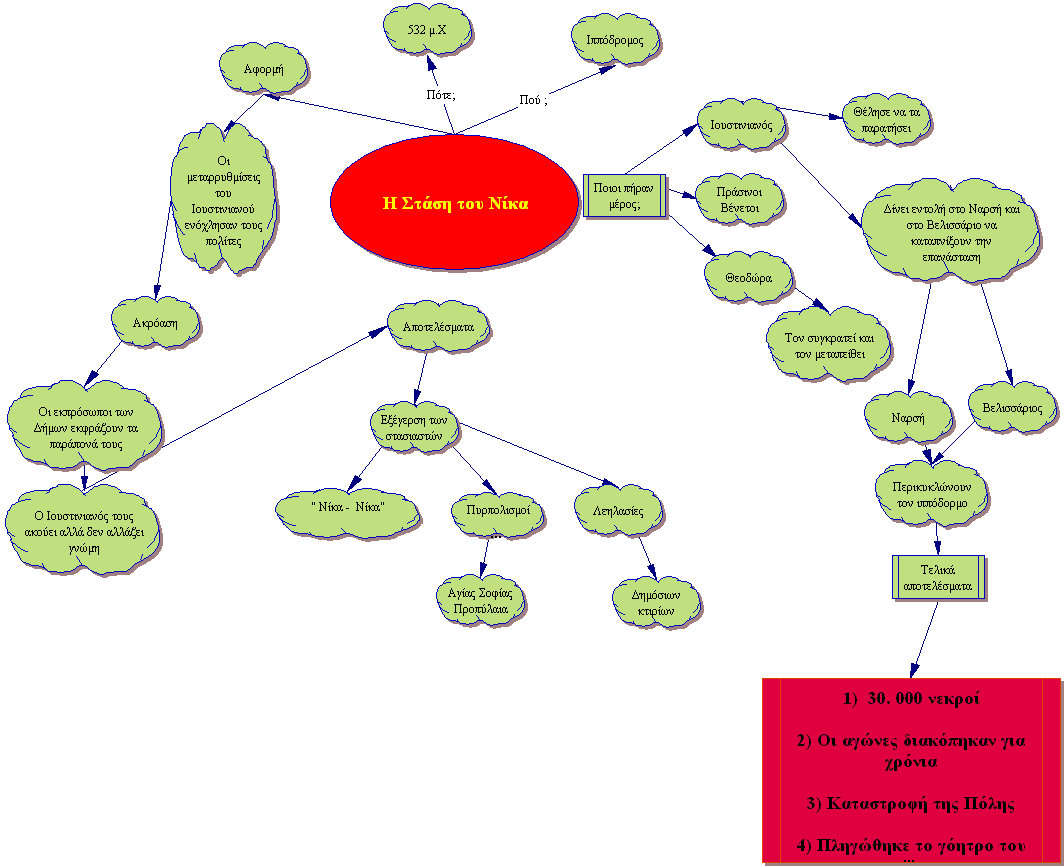 Βυζαντινή Ιστορία
Άλλα παραδείγματα…
Μουσική…
Μαθηματικά…
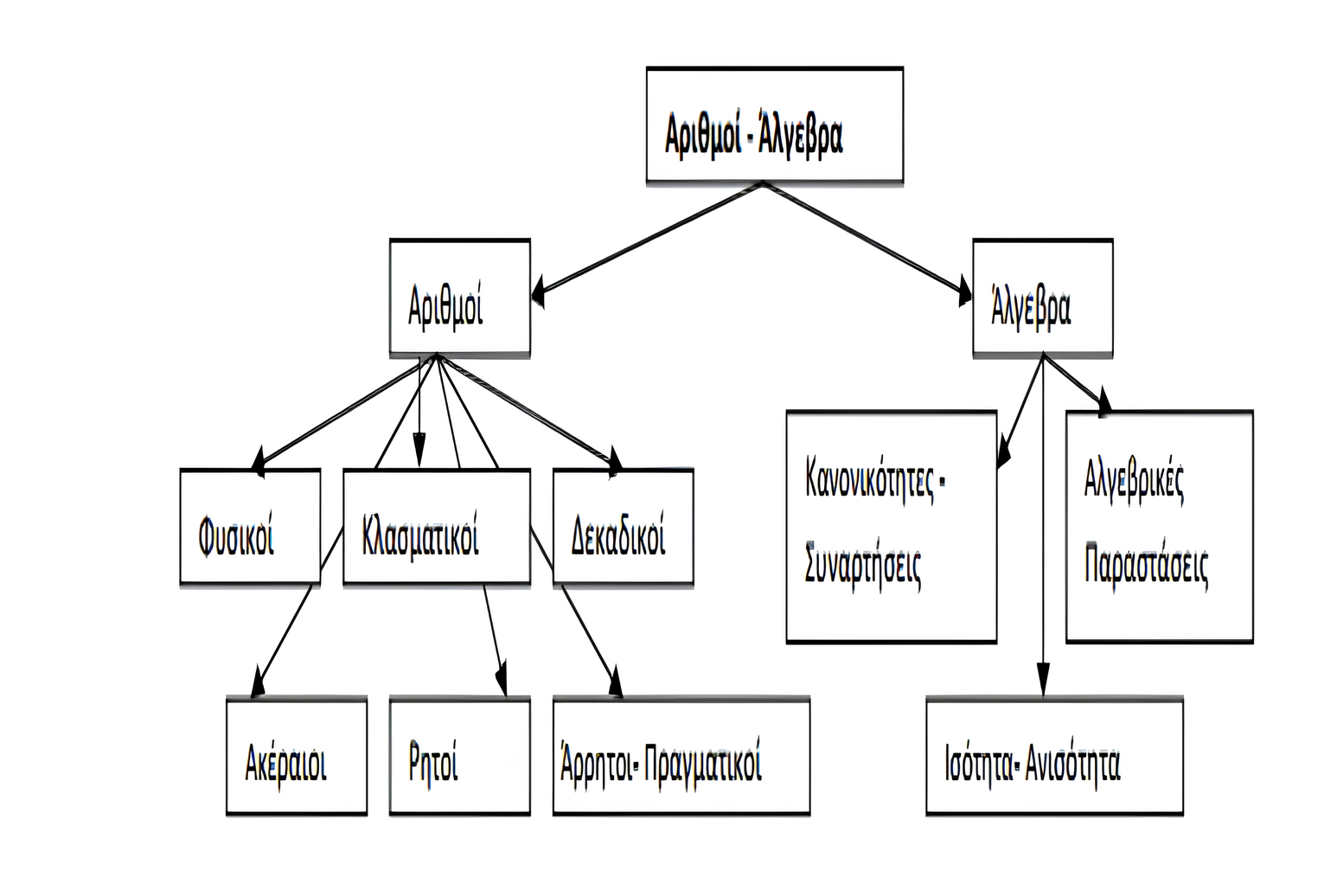 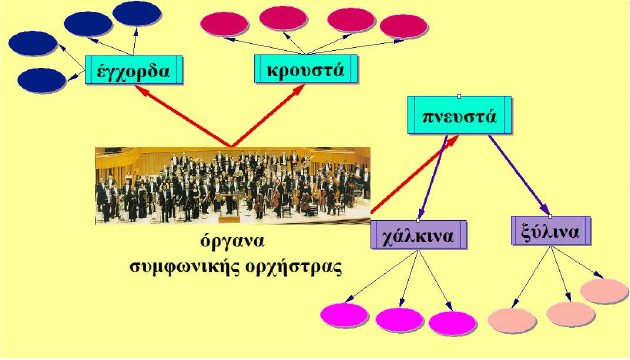 13
Οι εφαρμογές χαρτογράφησης μπορούν να αξιοποιηθούν με πολλούς τρόπους:
Δίνεται ένας ελλιπής εννοιολογικός χάρτης και ζητείται να συμπληρωθούν τα κενά. 
Δίνεται ένας κατάλογος εννοιών και ζητείται να δημιουργηθεί ο εννοιολογικός χάρτης. 
Δίνεται ένα κείμενο το οποίο περιέχει έννοιες και ζητείται να δημιουργηθεί ο εννοιολογικός χάρτης.
Δίνεται ένας εννοιολογικός χάρτης και ζητείται να «μεταφραστεί» σε κείμενο.
Δίνεται ένας κατάλογος εννοιών και οι μαθητές επιλέγουν τις έννοιες που χρειάζονται για να φτιάξουν τον εννοιολογικό χάρτη.
Δίνεται ένας κατάλογος εννοιών και συνδέσεων και ζητείται να δημιουργηθεί ο εννοιολογικός χάρτης.
Παράδειγμα δραστηριοτήτων
ΚΕΝΤΡΙΚΗ ΙΔΕΑ
3
Λέξη  κλειδί
Λέξη κλειδί
Λέξη κλειδί
Λέξη κλειδί
https://photodentro.edu.gr/lor/
Η εννοιολογική χαρτογράφηση επιτρέπει στους μαθητές να:
σχεδιάζουν – αναλύουν τη σκέψη τους
επεξεργάζονται πληροφορίες
οργανώνουν τις ιδέες τους
βλέπουν σχέσεις και να κάνουν συνδέσεις συγκρίνουν
σκέφτονται δημιουργικά – ενισχύουν τη μάθηση
έχουν μία συνολική εικόνα της προόδου
αναγνωρίζουν παρερμηνείες και λάθος συνδέσεις- αναπτύσσουν κριτική και λογική σκέψη.
Μαθητής σχεδιάζει νοητικό χάρτη
Στάδια δημιουργίας ενός χάρτη (1)
Εντοπισμός του θέματος ή του κομβικού ερωτήματος (focus question). 
Εντοπισμός και καταγραφή των σημαντικότερων εννοιών που συνδέονται µε το υπό εξέταση θέμα ή µε το κομβικό ερώτημα. 
Οργάνωση- κατάταξη εννοιών. Οι έννοιες καταγράφονται σε μια λίστα και οργανώνονται είτε ιεραρχικά είτε οριζόντια. 
Εντοπισμός σχέσεων μεταξύ των εννοιών που έχουν καταγραφεί και ιεραρχηθεί και διαμόρφωση ενός προκαταρκτικού εννοιολογικού χάρτη. Στο στάδιο αυτό μπορούν να χρησιμοποιηθούν post-its ή λογισμικά που θα διευκολύνουν την πραγματοποίηση αλλαγών σε κατοπινό στάδιο. 
Ενσωμάτωση φράσεων που περιγράφουν τις σχέσεις μεταξύ των εννοιών στον προκαταρκτικό χάρτη. 
Εντοπισμός συνδέσεων μεταξύ εννοιών που ανήκουν σε διαφορετικές περιοχές του χάρτη, είτε στο ίδιο είτε σε διαφορετικό επίπεδο και αναζήτηση οριζόντιων συνδέσεων (cross-links).
Στάδια δημιουργίας ενός χάρτη (2)
7. Επανεξέταση του χάρτη και πραγματοποίηση αλλαγών όπου χρειάζεται είτε σε σχέση µε τη δομή είτε σε σχέση µε το περιεχόμενο. Αναθεώρηση του χάρτη ώστε αυτός να γίνει σαφέστερος και πιο ολοκληρωμένος. Στο στάδιο αυτό μπορούν να επανατοποθετηθούν ή να προστεθούν έννοιες. 
8. Ολοκλήρωση του χάρτη. Στη φάση της ολοκλήρωσης προστίθενται παραδείγματα κάτω από τις έννοιες. Τέλος, ο χάρτης επανεξετάζεται για τελευταία φορά και οι έννοιες επανατοποθετούνται αν χρειάζεται. Σε περιπτώσεις χρήσης εργαλείων ηλεκτρονικής χαρτογράφησης ο χάρτης μπορεί να εμπλουτιστεί µε αλλαγές μορφοποίησης όπως προσθήκες διαφορετικών σχημάτων, γραμματοσειρών, χρωμάτων κλπ. 
9. Αξιολόγηση του εννοιολογικού χάρτη.
[Speaker Notes: Στην πραγµατικότητα το άτοµο έχει πλήρη ελευθερία όσον αφορά τον τρόπο αναπαράστασης
της γνώσης σε ένα εννοιολογικό χάρτη.]
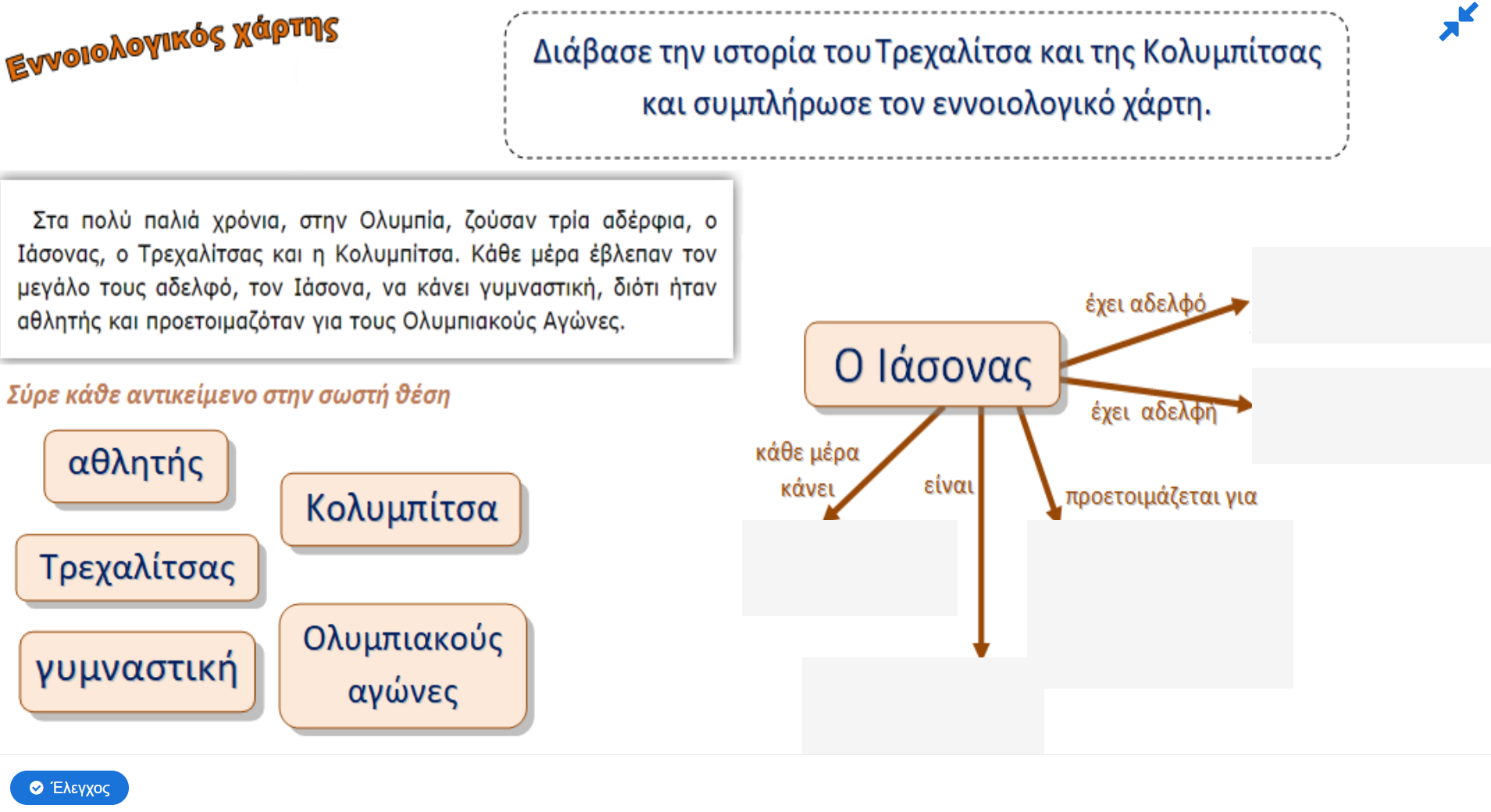 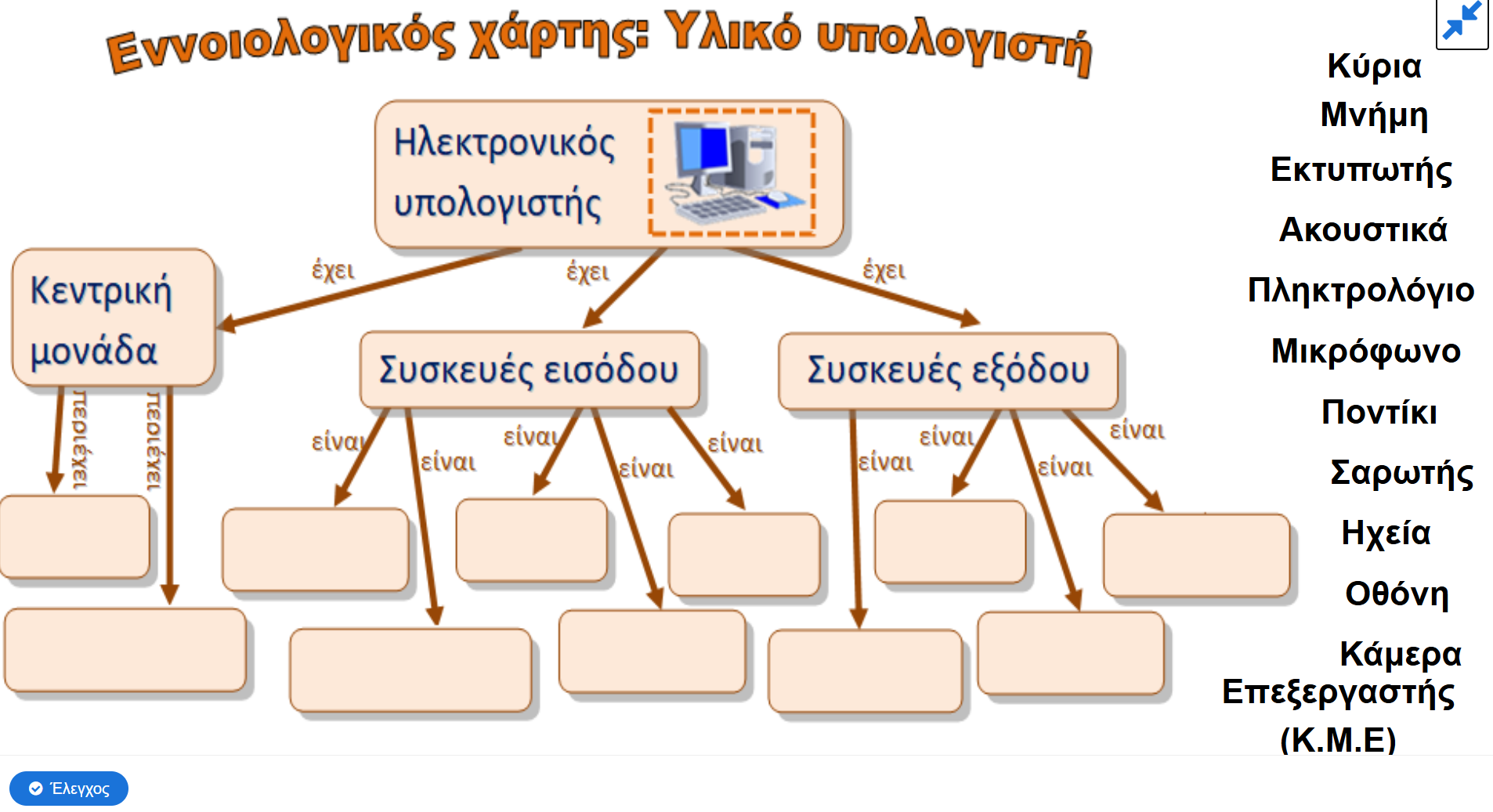 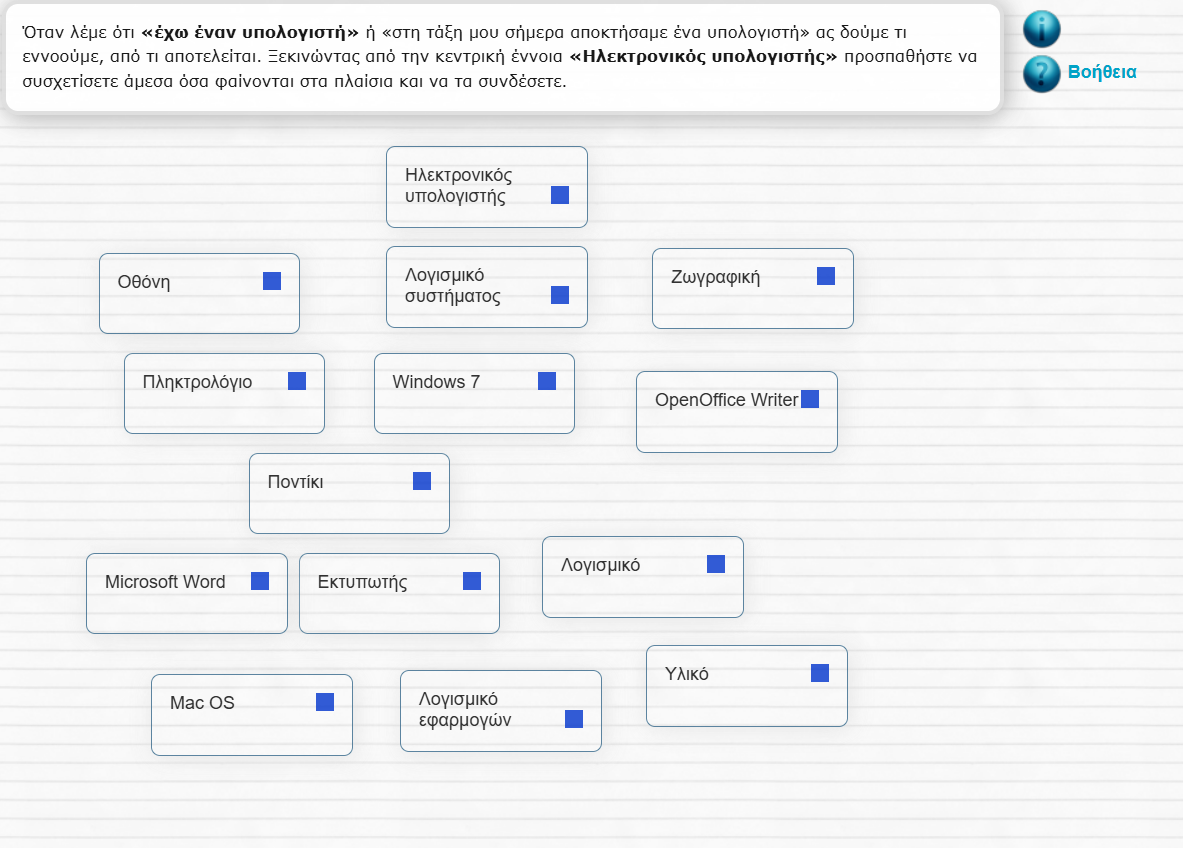 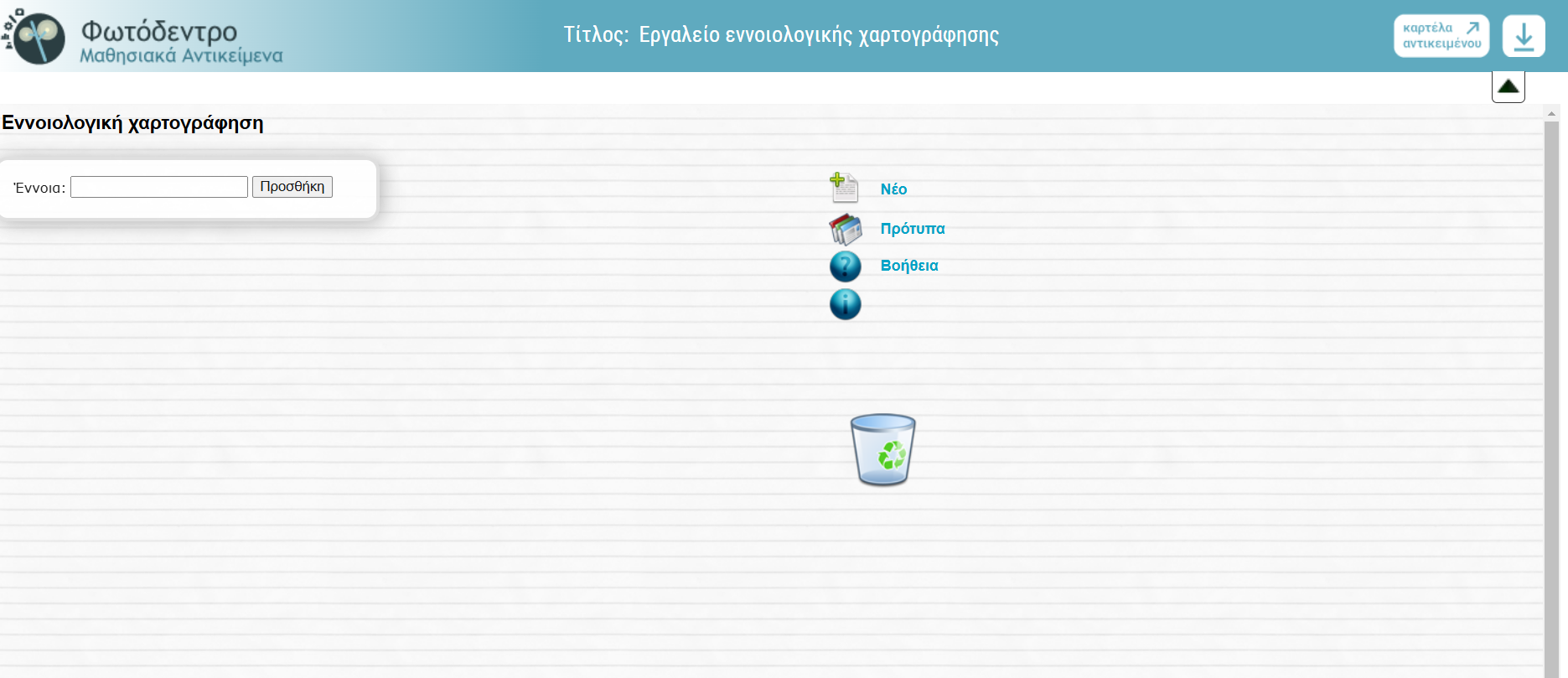 Διαδικτυακά εργαλεία εννοιολογικής χαρτογράφησης
MindOnMap
bubbl.us
Lucid
Googleit
Eclass
E-me
Φωτόδεντρο
 CmapTools (κατέβασμα στον υπολογιστή)
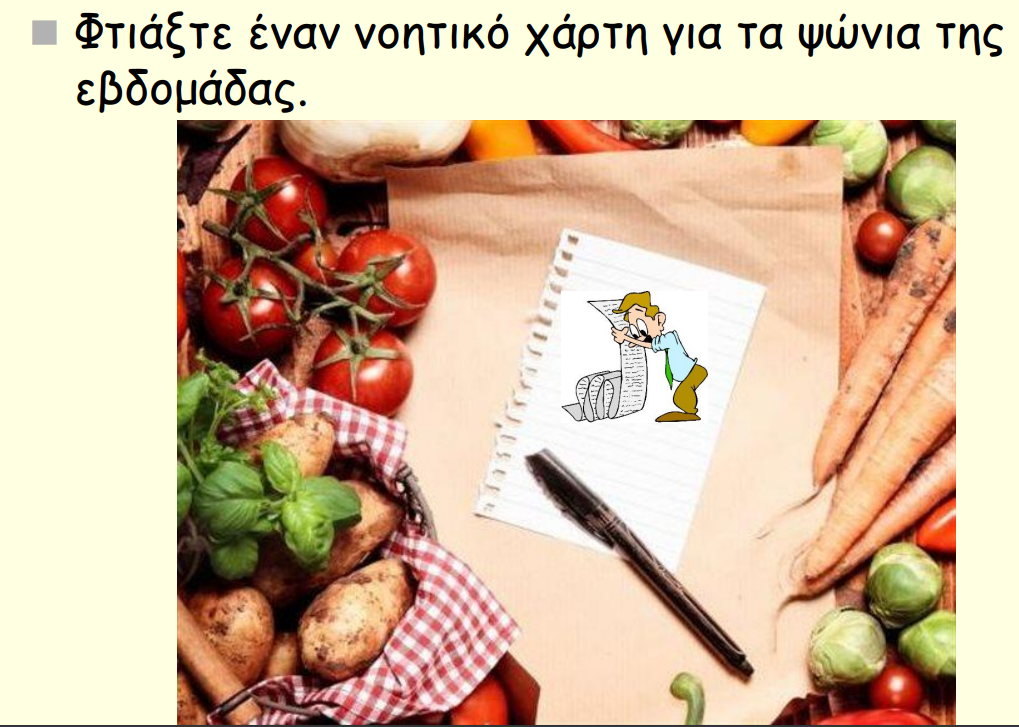